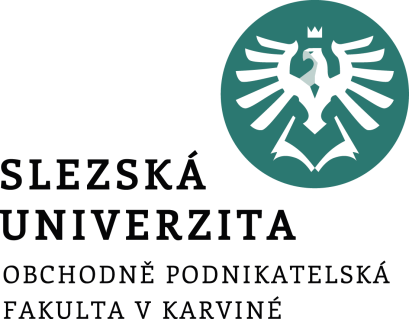 Chování a organizační teorie
Ing. Žaneta Rylková, Ph.D.
Manažerské dovednosti
Obsah prezentace
Porozumět povaze a rozsahu organizačního chování
Porozumět hodnotě behaviorálního přístupu
Uvědomění si, že organizační chování se neustále mění
Prostor pro doplňující informace, poznámky
[Speaker Notes: csvukrs]
Úvod
Organizační chování je studium lidského chování v organizačních kontextech se zaměřením na individuální i skupinové procesy a akce.
Zahrnuje tedy zkoumání organizačních a manažerských procesů v dynamickém kontextu organizace a primárně se zabývá lidskými důsledky takové činnosti.
[Speaker Notes: csvukrs]
Úvod
Lidské chování v organizacích je složité, protože je ovlivněno a následně ovlivňováno řadou faktorů, včetně manažerských akcí, měnících se úplných okolností a nových technologií.
Lidé v organizacích komunikují se svým prostředím, se zúčastněnými stranami a s ostatními v organizaci.
Mezi jednotlivci jsou významné rozdíly v osobnosti, mnoho lidí se ve skupinách chová jinak, než když pracují samostatně, a většina je ovlivněna normami a hodnotami organizace a společnosti, ve které žijí a pracují.
[Speaker Notes: csvukrs]
Organizační teorie
Technicko-racionální přístup
Očekávalo se, že je přesně vymezeno, co lidé mají dělat, a pokud se budou tato pravidla dodržovat, bude organizace pracovat bez problémů.
Byrokracie - Max Weber (1864 - 1920) - lidé v organizacích mají své vlastní dobře definované úkoly a odpovědnosti, organizace obsahují hierarchické struktury hlášení, organizace rozvíjejí vlastní pravidla a postupy pro plnění úkolů, zaměstnanci jednají nestranně, jsou motivováni smyslem k dosažení organizačních cílů.
Pojem byrokracie je vysvětlován jako hierarchická organizace, navržená racionálně ke koordinaci práce mnoha jednotlivců a k realizaci široké škály administrativních úkolů organizačních cílů.
[Speaker Notes: csvukrs]
Organizační teorie
Klasická škola organizační teorie na počátku dvacátého století byla ovládána snahou identifikovat principy, které, jak navrhují zastánci, by zajistily úspěch, pokud budou dodrženy. Předpokládalo se, že tyto jednoduché zákony nebo zásady představují jediný nejlepší způsob řízení a organizace. Hlavní starostí klasické školy bylo navrhnout efektivní mechanismy kontroly, jak rozdělovat úkoly a odměňovat lidi a jak strukturovat organizace.
Pracovník dostává pokyny jen od jednoho nadřízeného, probíhá komunikace po linii od nejvyšších nadřízených po řadové pracovníky. Počet lidí, podřízených vedoucímu, nesmí způsobit problémy v koordinaci činností. Slušnost, laskavost a spravedlnost má povzbudit personál v plnění povinností, spravedlivá odměna zvyšuje morálku, ale neznamená přeplácení.
[Speaker Notes: csvukrs]
Organizační teorie
Uznání, že pracoviště se stalo rozhodujícím faktorem při určování organizačního úspěchu.
Dynamika podnikatelského prostředí a složitost trhu a globální ekonomiky vyžadují, aby organizace byly flexibilní a inovativní.
Obecně se věří, že byrokratické organizace, které vycházejí z principů klasické školy, nejsou schopny přijmout změnu a jsou vhodnější pro opakující se činnosti.
[Speaker Notes: csvukrs]
Organizační teorie
Vědecké řízení
Důraz na racionalitu a nedostatečný ohled na lidské aspekty organizace vedl k aplikaci vědeckých principů na řízení práce.
Obhajoval, že existuje „jeden nejlepší způsob“ vykonávat jakoukoli práci, která by maximalizovala produktivitu.
Nejvlivnějším představitelem školy byl Frederic Taylor (1856 - 1915)
[Speaker Notes: csvukrs]
Organizační teorie
Vědecké řízení
Taylor tvrdil, že účinnost, standardizace a disciplína by vyplynula z procesu vědeckého řízení pracovních úkolů. Navrhl:
Je třeba jasně rozlišovat mezi plánováním práce a prováděním úkolů.
Proces vědeckého výběru by měl určit správnou osobu, která úkol provede.
Úloha by měla být standardizována a zjednodušena - rozdělena na jednoduché, základní kroky, které se snadno naučí a opakují.
[Speaker Notes: csvukrs]
Organizační teorie
Vědecké řízení
Aby existoval „jeden nejlepší způsob“, jak uspořádat jakýkoli soubor úkolů, které mají být provedeny, a bylo odpovědností vedení provádět vyčerpávající měření za účelem dosažení tohoto požadovaného stavu.
[Speaker Notes: csvukrs]
Organizační teorie
Vědecké řízení
Henry Gantt, který představil podrobné instruktážní karty pro pracovníky, aby je mohli krok za krokem vést složitými, ale opakujícími se úkoly. „Psací pokyny“ se stále nacházejí v mnoha, zejména administrativních, úkolech. Rovněž vyvinul nové mzdové systémy, kombinující základní a bonusové systémy. 
Zajistil se systém pobídkových plateb, který by spojoval platby s úrovní výstupu, a tím i spokojenost a motivaci pracovníků.
[Speaker Notes: csvukrs]
Organizační teorie
Socio-lidský přístup
Škola lidských vztahů
Byl sledován vliv pracovního prostředí na produktivitu práce. Jedním z výsledků bylo zjištění, že intenzita světla má vliv na výkonnost. Studie ukázaly nový prvek mající významný vliv na produktivitu a to hrdost k určité pracovní skupině. Tato teorie spatřuje za nejdůležitější motivační faktor interpersonální vztahy.
Pracovníci ve skupinách byli schopni ovlivňovat úroveň své produkce a prostřednictvím neformálních skupinových mechanismů vyvíjeli sociální tlaky na kontrolu této produkce.
Zajistil se systém pobídkových plateb, který by spojoval platby s úrovní výstupu, a tím i spokojenost a motivaci pracovníků.
[Speaker Notes: csvukrs]
Organizační teorie
Humanistický přístup
V tomto období se pozornost věnuje především člověku a jeho rozvoji. Vznikají dvě známé teorie tzv. Teorie X a Y a Maslowova teorie potřeb.
[Speaker Notes: csvukrs]
Systémové teorie – otevřený systém
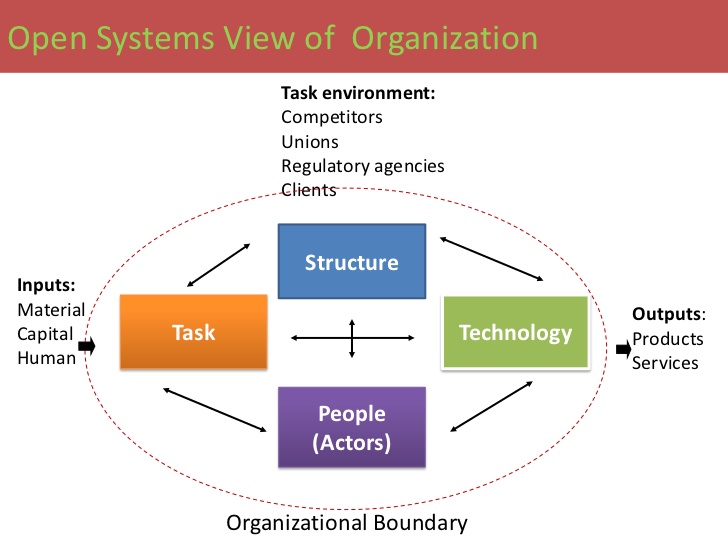 Zdroj: https://www.google.com/search?q=an+open+organisational+system&rlz=1C1NDCM_csCZ842CZ842&source=lnms&tbm=isch&sa=X&ved=0ahUKEwjdhKyyvsXiAhVFalAKHQxLAl4Q_AUIDigB&biw=1536&bih=754#imgrc=wUyDQhDIP7psfM:
[Speaker Notes: csvukrs]
Organizace jako otevřený systém
Zaměřuje se na celou organizaci, vztahy mezi jejími technologickými, mechanickými nebo strukturálními parametry a jejími behaviorálními, sociálními, lidskými prvky a její vztahy k podnikatelskému prostředí. Organizace se považuje za otevřené systémy: „otevřené“, což naznačuje, že se interaguje s jinými, širšími systémy mimo organizaci.
Tyto externí systémy jsou součástí organizačního prostředí.
Když je organizace vnímána jako systém, je integrovanou komplexní sítí vztahů mezi strukturami, technologiemi, zaměstnanci a všemi druhy technických a sociálních procesů.
[Speaker Notes: csvukrs]
Systémová teorie
[Speaker Notes: csvukrs]
Proč studovat organizační teorie a chování organizace?
Analýza organizačního chování by měla umožnit vysvětlit lidské chování v organizacích, řídit ho a kontrolovat.
Může také pomoci odpovědět na otázky týkající se například: jak motivovat a vést lidi, jak jsou lidé motivováni nebo vedeni, jak skupiny nebo týmy fungují, proč struktura organizace ovlivňuje chování lidí, kteří v ní pracují, a jak kultura a moc, vztahy v organizacích ovlivňují lidské chování při práci.
[Speaker Notes: csvukrs]
Organizační chování v současnosti
Organizační chování, stejně jako samotné organizace, se mění.
Globalizace, kulturní rozdíly, informační a komunikační technologie a společenská očekávání a normy však zásadně ovlivňují chování v organizacích.
Pokrýváme mnoho nedávných změn, včetně růstu novějších, flexibilnějších způsobů práce, „gig ekonomika“ a „kariéra bez hranic“.
Čtyři témata: rozmanitost, změna, konflikt a komunikace jsou v organizacích všudypřítomné - jsou součástí struktury a reality organizačního života.
[Speaker Notes: csvukrs]
Organizační chování v současnosti
Míra úspěchu v řízení rozmanitosti, změn, konfliktů a komunikací bude mít vliv na produktivitu a pohodu člověka, a tedy i na konkurenceschopnost organizace a její schopnost plnit její cíle.
Čtyři témata úzce souvisí s organizačním chováním, jako je motivace, týmová práce, struktura, politika a kultura.
Například organizační kultura je často vnímána jako „nehmotné lepidlo“, které spojuje lidi dohromady. Kultura jako taková tvrdí, že snižuje potenciální konflikty v organizacích, které mají silně zastávaný systém hodnot a přesvědčení.
[Speaker Notes: csvukrs]
Organizační chování v současnosti
Většina organizací zaměstnává rozmanité lidí - rozdíly v osobnosti, vnímání, učení, komunikačních stylech.
Organizace jsou bohatým lidským prostředím - prostředím, která vyžadují, aby všichni zaměstnanci a manažeři uznávali, snášeli toleranci individuálních a skupinových rozdílů.
Většina organizací se beze změny stane nadbytečnou. Ve skutečnosti je vedení často definováno jako schopnost dosáhnout významné a udržitelné změny v organizaci. Podobně moc, politika a konflikt v organizacích ovlivňují a jsou ovlivněny změnami v organizacích a jejich cíli a způsoby práce.
[Speaker Notes: csvukrs]
Organizační chování v současnosti
Konflikt a komunikace: komunikace je proces odesílání, přijímání a porozumění informacím. Zní to docela jednoduše, ale zaměstnanci často upozorňují na komunikační problémy jako na klíčovou slabost organizace.
Proces komunikace v organizaci úzce souvisí s motivací zaměstnanců, s týmovou a skupinovou prací, vedením a vedením a strukturou organizací a s politickými procesy v organizacích.
Stejně jako složitost komunikace je často záhadou, zejména u osob s malou zkušenostmi s organizačním životem, je také organizační konflikt častou záhadou.
[Speaker Notes: csvukrs]
Organizační chování v současnosti
Rozdíly v osobních cílech, úrovních zdrojů, pohlaví, etnickém původu nebo úrovni kultury a motivace mohou vést ke konfliktům. Ve skutečnosti jednota zájmu v organizacích prostě neexistuje.
[Speaker Notes: csvukrs]
Organizace jako mozek: učící se organizace
Z pohledu nebo paradigmatu učící se organizace můžeme analyzovat organizaci jako systémy složitých informací, komunikace, rozhodování a učení.
[Speaker Notes: csvukrs]
Manažerské důsledky
Organizační teorie má zásadní dopad na organizační činnost. Může nás informovat o tom, jak jsou organizace strukturovány a řízeny, jak rostou, mění se a upadají, a může nám dokonce pomoci pochopit, jaké organizace ve skutečnosti jsou. Manažerské důsledky, které vyplývají z získání určitých znalostí a porozumění této teoretické základně, jsou významné a zahrnují následující aspekty.
[Speaker Notes: csvukrs]
Manažerské důsledky
Manažeři musí uznat, že jejich „samozřejmé“ předpoklady, jak organizovat a řídit, jsou hluboce ovlivněny klasickou teorií, tradiční praxí a všemi druhy životních zkušeností.
Že povaha práce a povaha zaměstnání se mění a objevují se nové formy a projevy organizačního chování, které se již velmi liší od tradičních norem a v dalších letech to bude ještě rychlejší.
[Speaker Notes: csvukrs]
Manažerské důsledky
Je nutné uznat, že „to, co hledáme, máme tendenci najít“ nebo „když nosíme brýle, jsme ochotni „ viděti “konkrétní věci” by mohli manažerům umožnit experimentovat s alternativními způsoby vidění, aby se zlepšil jejich pohled na organizační činnost. Tento zlepšený přehled může zase informovat a umožnit manažerům účinněji se vypořádat s konflikty, komunikacemi a jejich řešením a zvládat např. krizové situace.
[Speaker Notes: csvukrs]
Shrnutí
Organizace a my jako pracovníci a manažeři fungujeme ve složité, rozmanité, neustále se měnící globální ekonomice, kde se mění vzorce zaměstnávání a povaha práce.
[Speaker Notes: csvukrs]